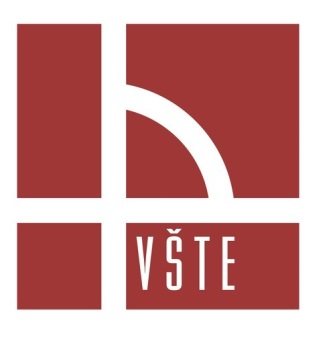 Vysoká škola technická a ekonomická v Českých BudějovicíchÚstav technicko-technologický
Návrh logistiky skladového hospodářství ve vybraném podniku
Autor: Bc. Lucie Rynešová
Vedoucí práce: doc. Ing. Ján Ližbetin, PhD.
Oponent: Ing. Pavla Lejsková, Ph.D
Osnova :
Cíl práce
Profil společnosti
Charakteristika technologie skladových operací podniku
Analýza materiálových toků
Návrh a zhodnocení navrhovaných řešení
Závěr
Doplňující dotazy
Cíl práce:
Cílem práce je analýza současného stavu skladového hospodářství v podniku a následný návrh opatření na zefektivnění logistiky. Součástí návrhu bude technicko-ekonomické zhodnocení návrhu.
Použité metody
Sběr dat pro zpracování
Řízený rozhovor
Analýza ABC
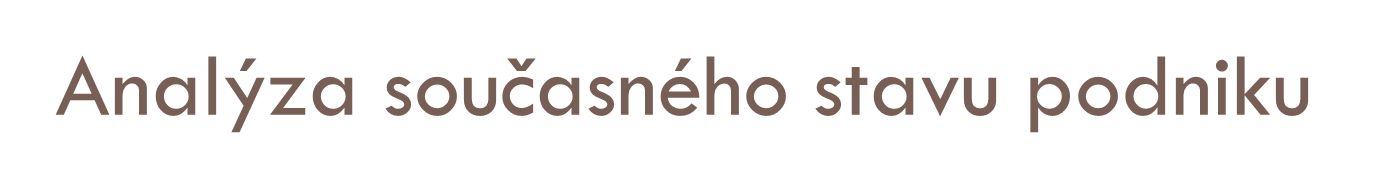 Profil společnosti KERN-LIEBERS CR spol. s r.o.
Činnost v České republice zahájila v roce 1994 v Českých Budějovicích 
V roce 2002 byla dokončena výstavba nových objektů společnosti 
Rozdělena do dvou základních divizí – výroba pružinových mechanismů a výroba lisovaných dílů 
Zaměstnává téměř 400 zaměstnanců
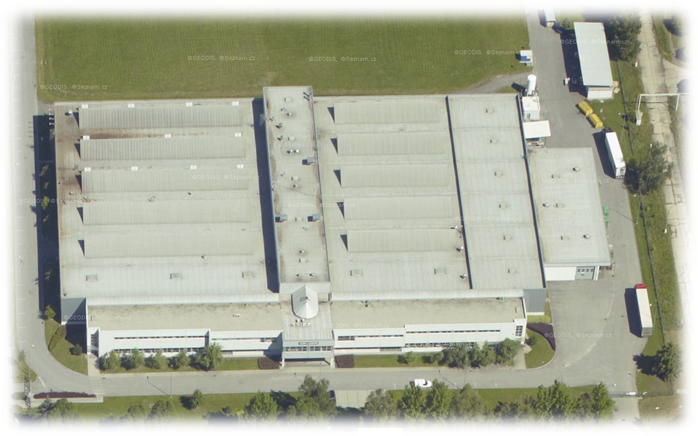 Charakteristika technologie skladových operací podniku
skladovací část členěna na příjem, expedici a skladovací prostory.
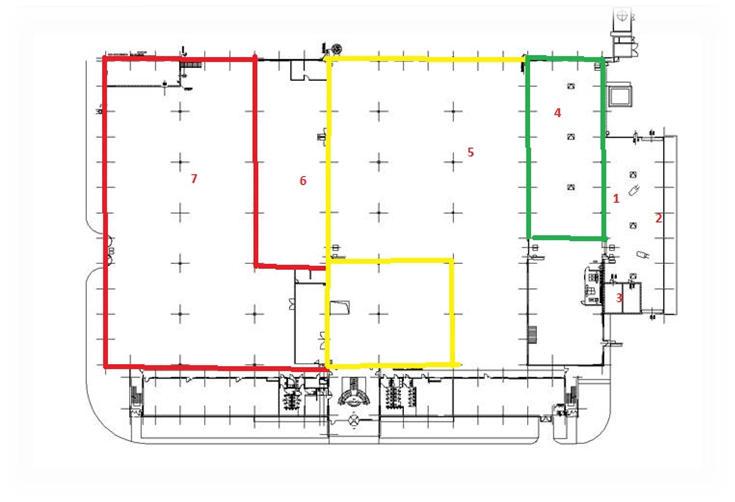 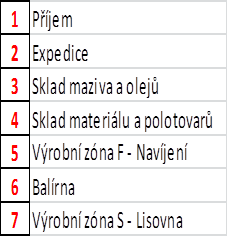 Příjem materiálu
Blokové skladování
Kontrola množství a údajů v dodacích listech
Tisk průvodky
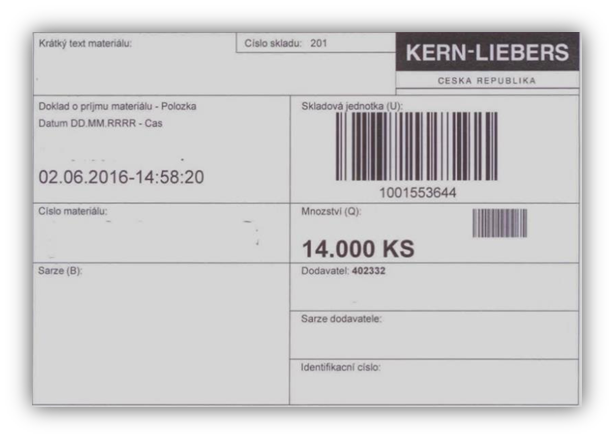 Způsob skladování
Sklad vybaven paletovými regály
Každá řada regálu je označena písmenem, čárovým kódem a číselnou kombinací
Přesun materiálu – sklad/výroba/sklad
Obdržením objednávky 
Tisk průvodky výrobní zakázky - Umístění na „Kanban tabuli“
Přesun jednotky  sklad	           výrobní zóna
Vyskladnění  „Materiál u stroje“ 
Zpracovaná zakázka       	  kontrola
Jednotky uvolněné kontrolou uloženy do regálu
Expedice
Analýza toku sklad na výrobní zónu
Zpracování dat
Stanovení kritérií
Vyhodnocení  :	
8% přesunutí na výrobní zónu 1 den od příjmu - optimum
15 % jednotek je přesunuto na výrobní zónu ve stejný den - riziko
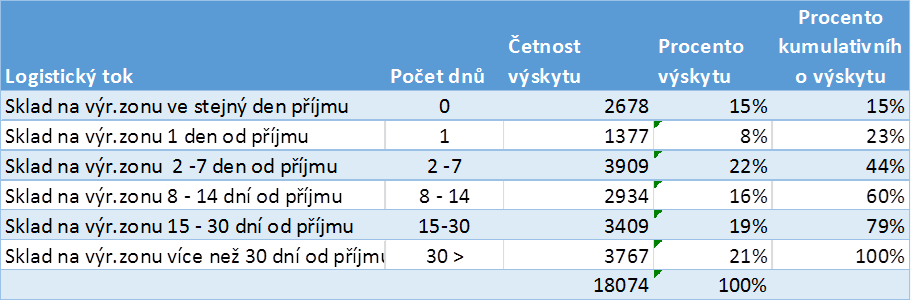 Analýza přeskladnění
Rozdělení do skupin dle stanovených kritérií
Přeskladnění, která proběhla během 1-2 dnů – proveden výpočet
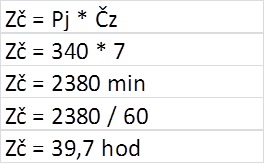 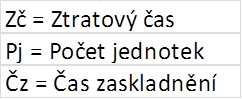 Výpočtem bylo zjištěno, že časová ztráta činí 39,7 hod za sledované období, tj. 6 měsíců. 
Měsíční časová ztráta je tedy 39,7 / 6 = 6,61 hod.
Roční ztráta v korunách tak činí (6,61 * 12) * 350 = 27 767,- Kč.
Analýza expedice
10% z celkových 3074 jednotek, bylo expedováno do 1 hodiny od příjmu z výroby.
680 jednotek z celkové počtu expedovaných jednotek = vícenásobná expedice
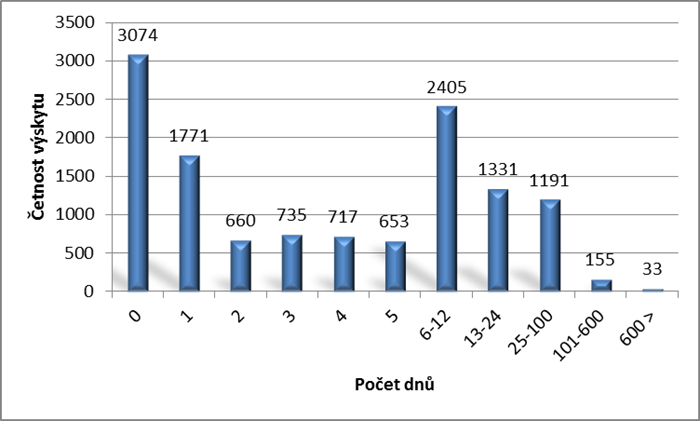 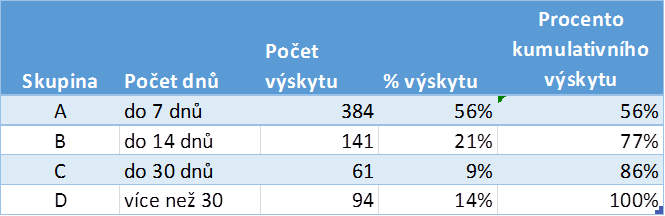 Analýzou ABC bylo provedeno zmapování vícenásobné expedice
Návrh a zhodnocení navrhovaných řešení
Navýšení systému regálů o jedno patro
Rozložení jednotky dle expedičních termínů
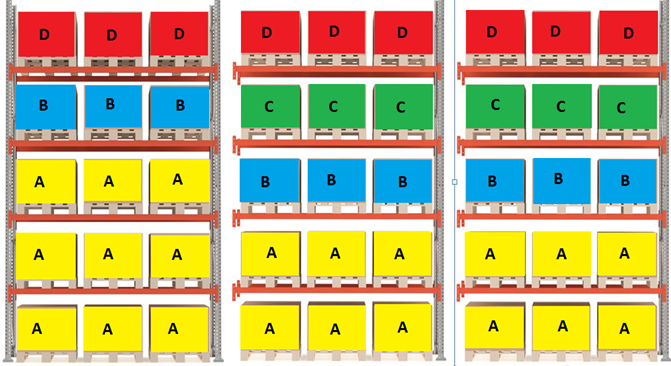 Výhodou – zkrácená doba manipulace
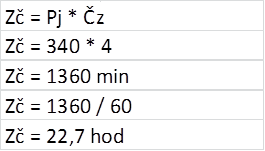 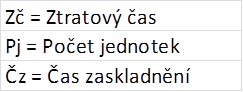 Při původním součtu 340 jednotek přeskladněných 1 – 2 dny před expedicí, by se čas z původních 39,7 hod snížil na 22,7 hod.
Měsíční časová ztráta by činila 22,7 / 6 = 3,78 hod.
Roční ztráta v korunách by tak činila (3,78 * 12) * 350 = 15 876,- Kč.
Z těchto výpočtů vyplývá, že ztráta by se snížila o 11 891,- Kč ročně
Navýšení kapacity skladu
Původní stav
		8 * (5*12) = 480 paletových míst
Po navýšení o120 míst 
		8 * (5*15) = 600 paletových
Navýšení skladu = 476 400,- Kč bez DPH.
Závěr
Řízení metodou JIT
Zbytečné úkony přináší ztrátu 27 767,- Kč/rok
Analýza ABC 
Navrženo řešení pro snadnější a rychlejší manipulaci s jednotkami
Ekonomické zhodnocení
Doplňující dotazy
Jaký názor vyjádřili zástupci podniku na Vaše návrhy?
Bude Váš návrh realizován v praxi?
Děkuji za pozornost